Aquila and Priscilla
Acts 18:2,3
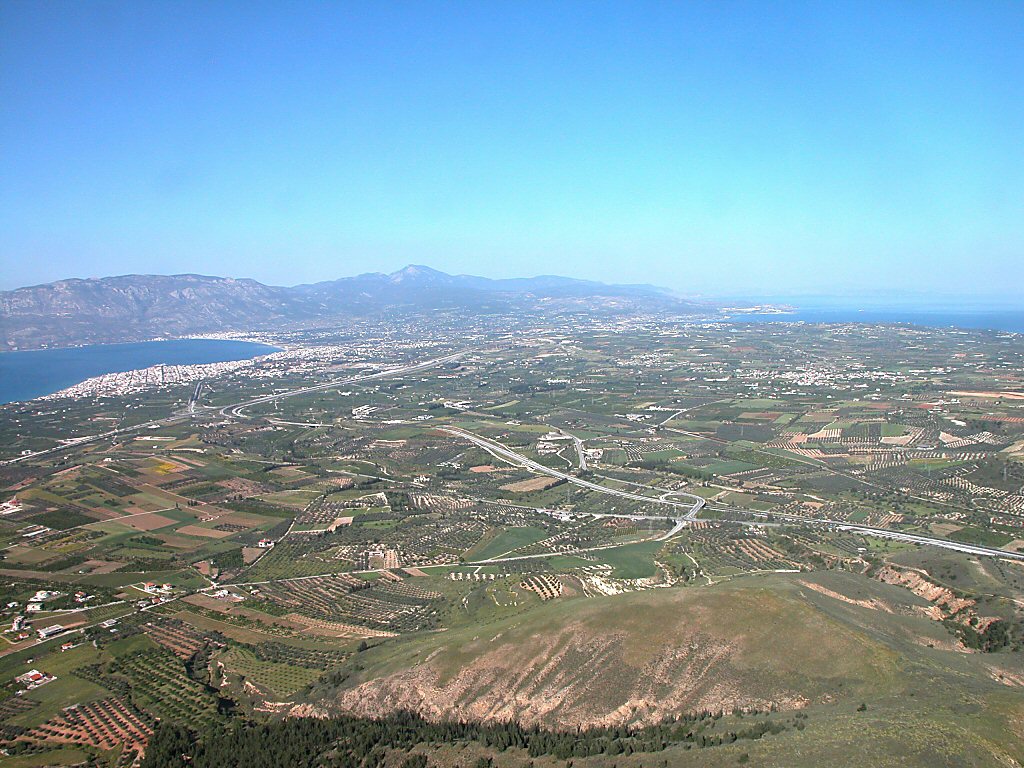 The Isthmus of Corinth
T. Bolen
[Speaker Notes: Bolen: Corinth
The ancient city of Corinth was one of the major commercial centers of the ancient world.  Its glory spanned both the Greek and Roman empires, first as a member of the Achaean League, and later the capital city of the Roman province of Achaia.  It was perfectly situated at the narrowest part of the isthmus, a level piece of limestone four miles wide connecting mainland Greece with the southern peninsula (Peloponnesus).  Corinth had a port on either side of the Isthmus—Lechaion on the Corinth gulf and Cenchrea on the Saronic gulf—and thus held control of the seas on both sides of Greece.]
The Edict of Claudius - 49 AD
“Since the Jews constantly made disturbances at the instigation of Chrestus, he expelled them from Rome.”
			Suetonius
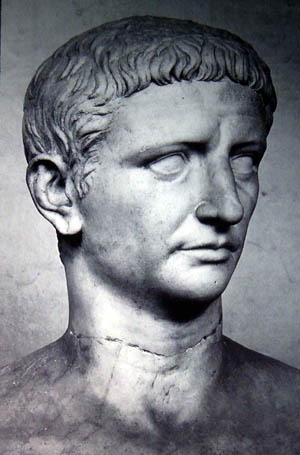 Lessons from Aquila and Priscilla
They attached themselves to someone who could help them go to heaven! (Acts 18:2,3; 18, 19)
Help to go to heaven
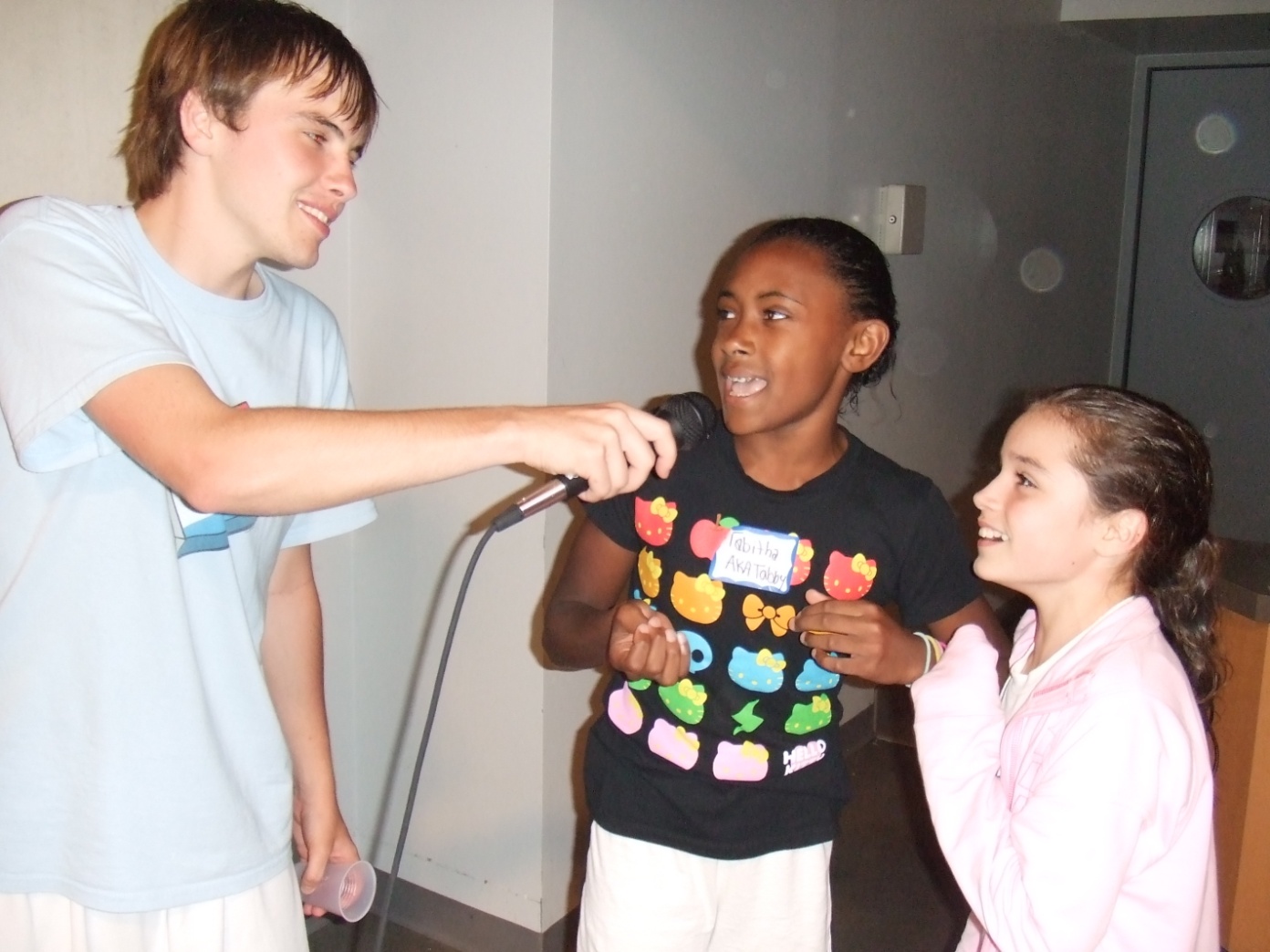 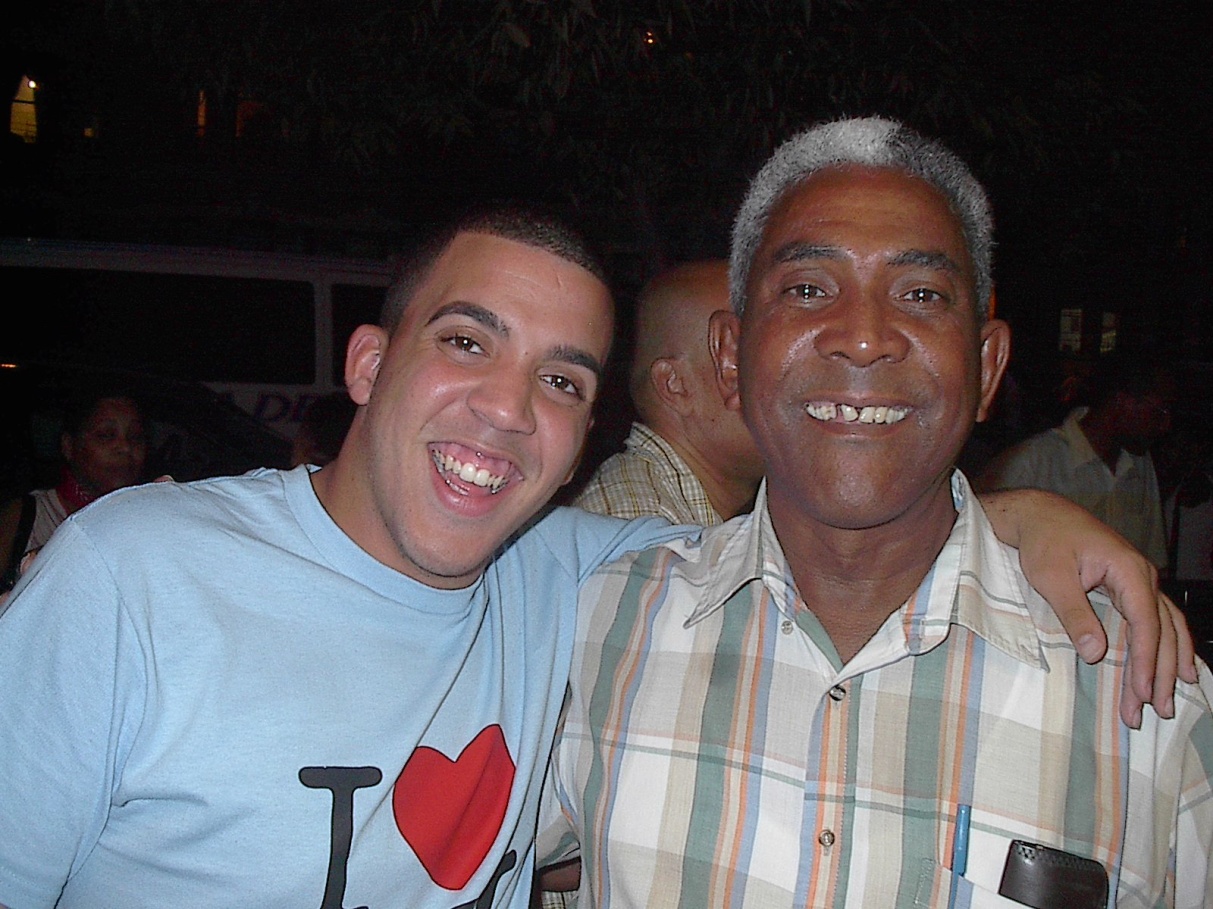 Lessons from Aquila and Priscilla
They attached themselves to someone who could help them go to heaven! (Acts 18:2,3; 18, 19)
Wise in correction of others (18:24-28)
Alexandria, home of Apollos
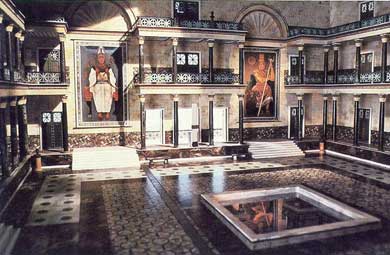 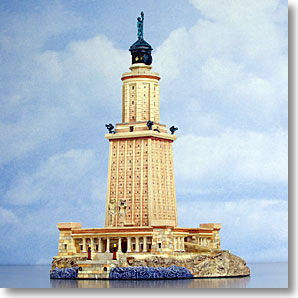 Lessons from Aquila and Priscilla
They attached themselves to someone who could help them go to heaven! (Acts 18:2,3; 18, 19)
Wise in correction of others (18:24-28)
Risked their lives for Paul (Rom.16:3,4)
  Gave their house to the church (Rom.16:5)
  A pair, “a team”  without jealousy (1 Cor. 16:19)